How have sharks evolved to survive in different environments?

Here’s your challenge:
Create a short superhero comic that shows off shark adaptations. 

Use the shark facts on the next page to get started.
SHARK FACTS!
Shark skin feels like fingernails; it helps sharks swim quickly
Sharks’ dorsal fins help them to make sharp turns
Sharks use their pectoral fins for lift, like the wings of a plane
Sharks rely on smaller fish to “clean” them by eating parasites off their skin
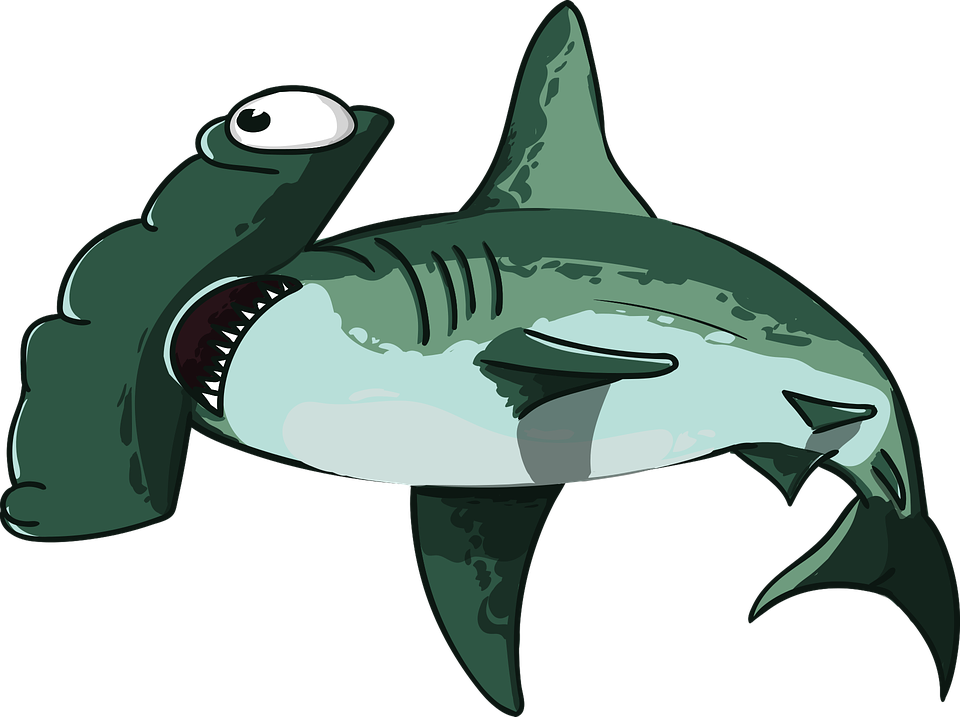 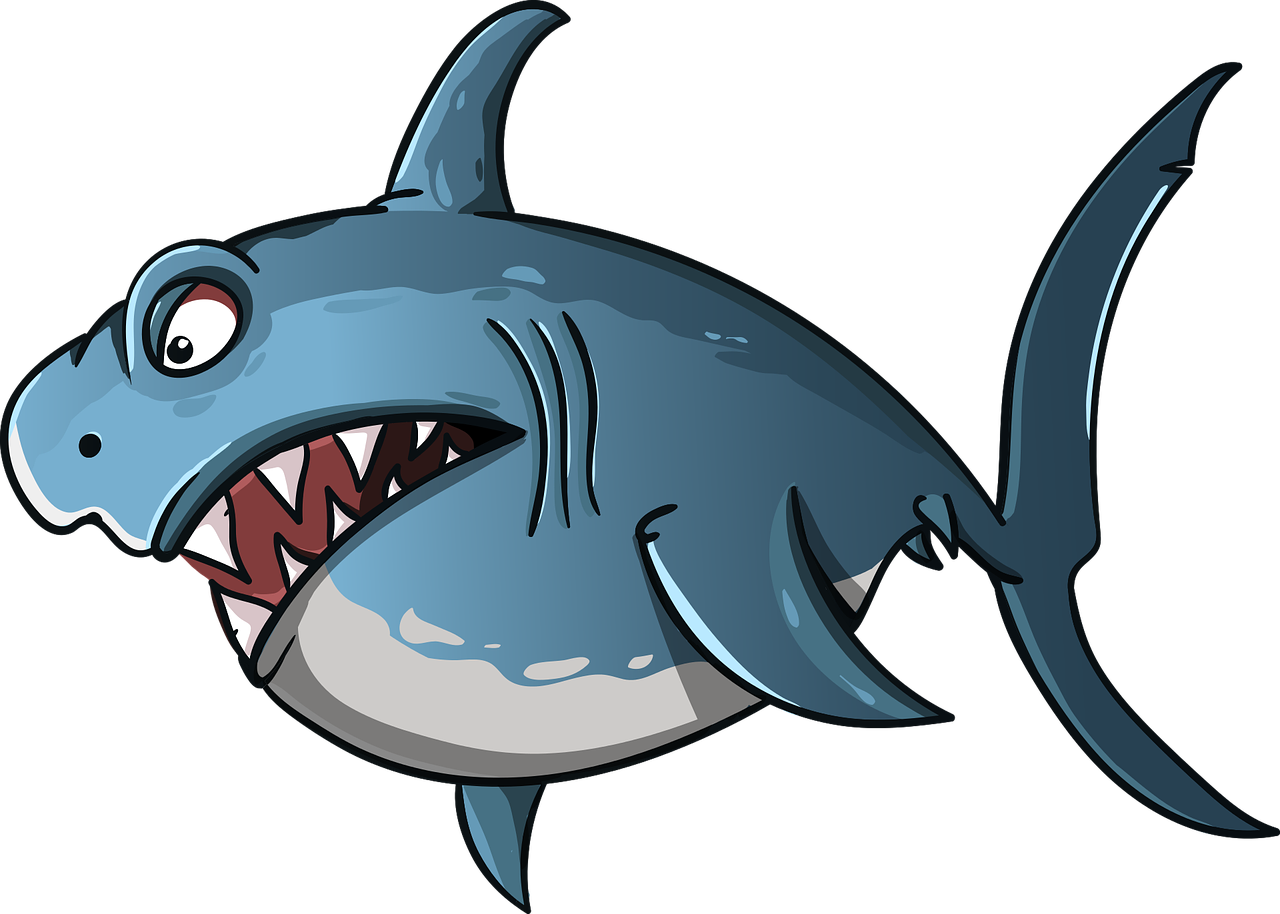 Tip You can copy and paste what you need from other slides.